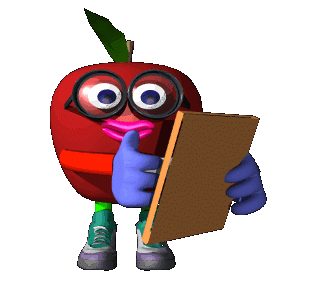 Change these phrases.
En España la comida es a las dos o a las tres.
1.  In England lunch is usually at 1p.m.
1.  En Inglaterra la comida es normalmente a la una.
En mi casa la comida es a las dos.
2.  In my school lunch is at 12.30p.m.
2.  En mi colegio/instituto la comida es a las doce y media.
En España cenamos tarde.
3.  In England we don’t have dinner late.
3. En Inglaterra no cenamos tarde.
[Speaker Notes: The phrases in yellow come directly from the Fatima text from last lesson.  The idea here is to model how to adapt a text to make own meanings.  The material is really useful as it will make explicit some of the key differences.]
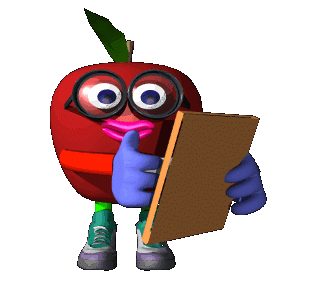 Change these phrases.
Desayuno café con leche, galletas o pan.
4.  I have tea, cereal and toast for breakfast.
4.  Desayuno té, cereales y tostadas.
En España comemos mucha fruta.
5.  In England we eat a lot of fruit but also lots of sweet things.
5.  En Inglaterra comemos mucha fruta pero también muchos dulces.
¿A qué hora comen y cenan los británicos?
6.  What time do the Spanish eat lunch and dinner?
6. ¿A qué hora comen y cenan los españoles?
Hoy vamos a……..
repasar expresiones temporales

hablar de la rutina
[Speaker Notes: The aim of this lesson is to revise key time expressions from year 7 and add an alternative way to talk about what usually happens using the construction ‘soler + infinitive’.]
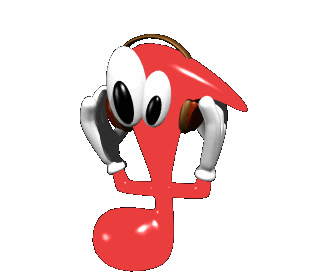 Listos 2 p.35
aa
a
aaa
aaa
aaa
Listening – 11/15 = level 4
a
aaa
aa
aaa
aaa
aaa
a
aa
aaa
aaa
[Speaker Notes: Listening slide removed for copyright.
Before doing this listening, elicit the meanings of the frequencies with the class as these are new to them.  There is a grid that can be photocopied if this is helpful.  The listening task is controllable via the WMP icon on the slide.  This means you can stop, start, replay as necessary.]
siempre
todos los días
normalmente
generalmente
algunas veces a la semana
a menudo
a veces
algunas veces al més
una vez al més
nunca
¿Cómo se dice en español ‘once a week’?
una vez a la semana
[Speaker Notes: These are the 10 time expressions I have taken from the listening, the reading text, year 7 learning.  They should be able to work out ‘once a week’ from ‘once a month’.]
[Speaker Notes: Present the construction soler and model how it is synonymous with ‘normalmente & verb’.  They have this in their vocab books so no need to copy. (p.12)]
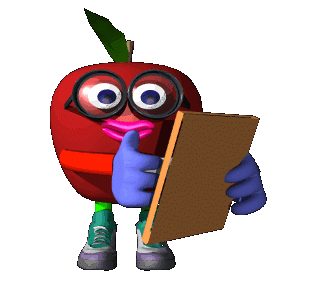 1.  Normalmente no desayuno nada.
2.  Normalmente meriendo a las cinco con mis amigos….
3. Normalmente ceno carne con verduras o pescado con ensalada.
4.  Generalmente no tengo hambre pero me gusta beber cócteles.
5.  Normalmente desayuno tostadas con zumo de naranja.….
6.  Generalmente ceno pollo.
7.  Normalmente ceno a las nueve.….
[Speaker Notes: Sheet for them to write answers on (copy down to A5)]
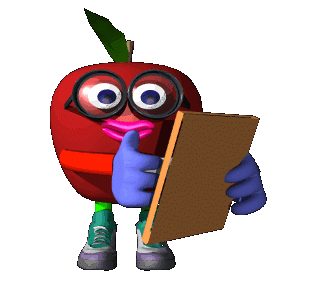 1.  Normalmente no desayuno nada.
1.  Suelo no desayunar nada.
2.  Normalmente meriendo a las cinco con mis amigos….
2.  Suelo merendar a las cinco con mis amigos...
3. Normalmente ceno carne con verduras o pescado con ensalada.
3.  Suelo cenar carne con verduras o pescado con ensalada.
4.  Generalmente no tengo hambre pero me gusta beber cócteles.
4.  Suelo no tener hambre pero me gusta beber cócteles.
5.  Normalmente desayuno tostadas con zumo de naranja.….
5.  Suelo desayunar tostadas con zumo de naranja.
6.  Generalmente ceno pollo.
6.  Suelo cenar pollo.
7.  Normalmente ceno a las nueve.….
7.  Suelo cenar a las nueve.
[Speaker Notes: Answers]
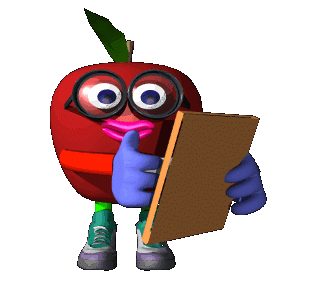 Contesta al sondeo.  Escribe con frases completas.
[Speaker Notes: Homework task:  write a paragraph on your eating habits – use these questions as a prompt.]
Hoy hemos……..
repasado expresiones temporales 

hablado de la rutina
p
p